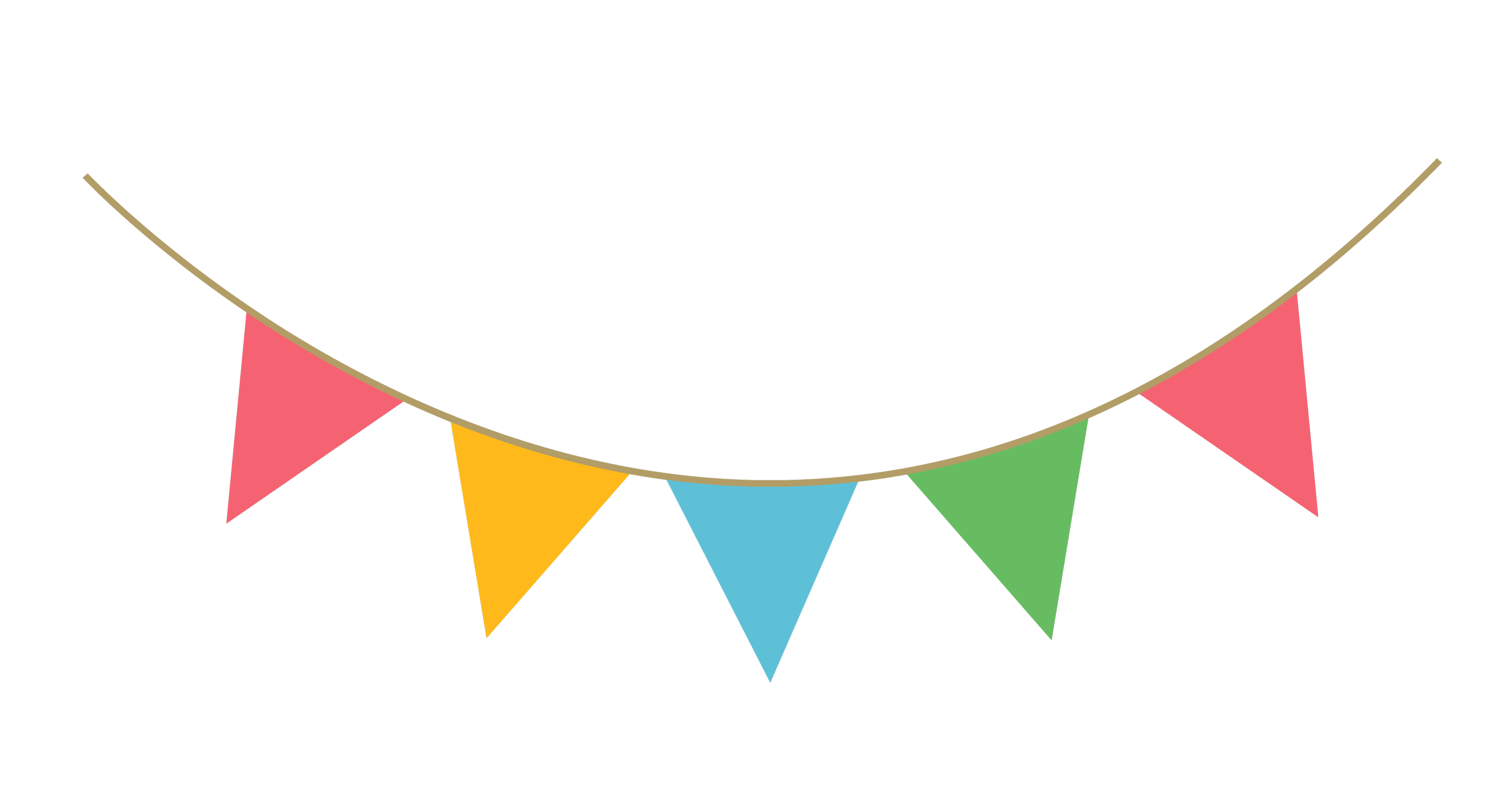 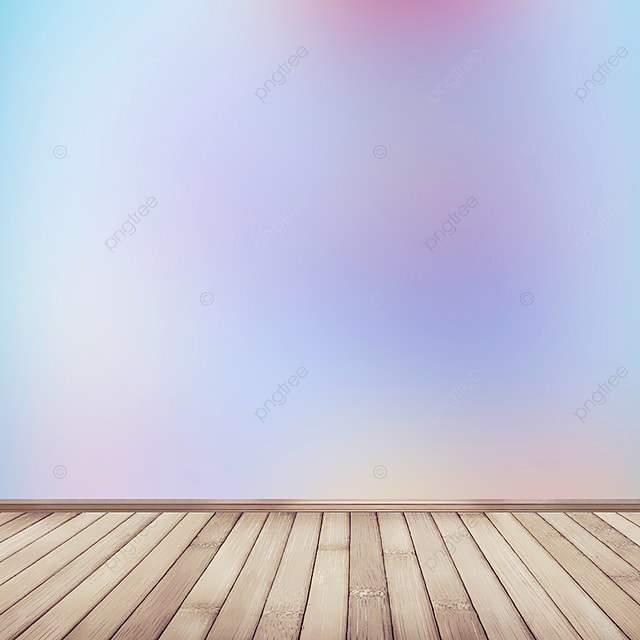 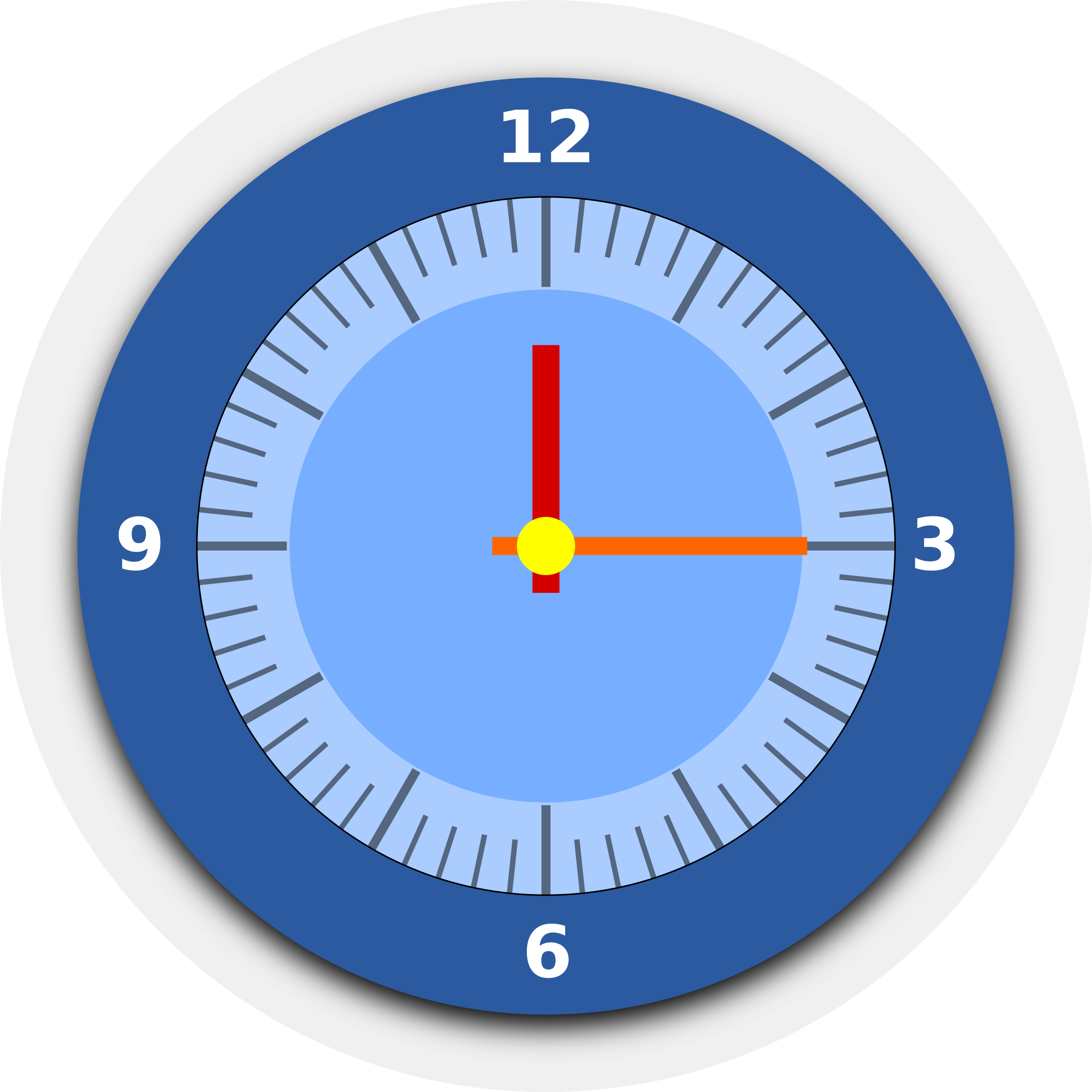 القوانين الصفية
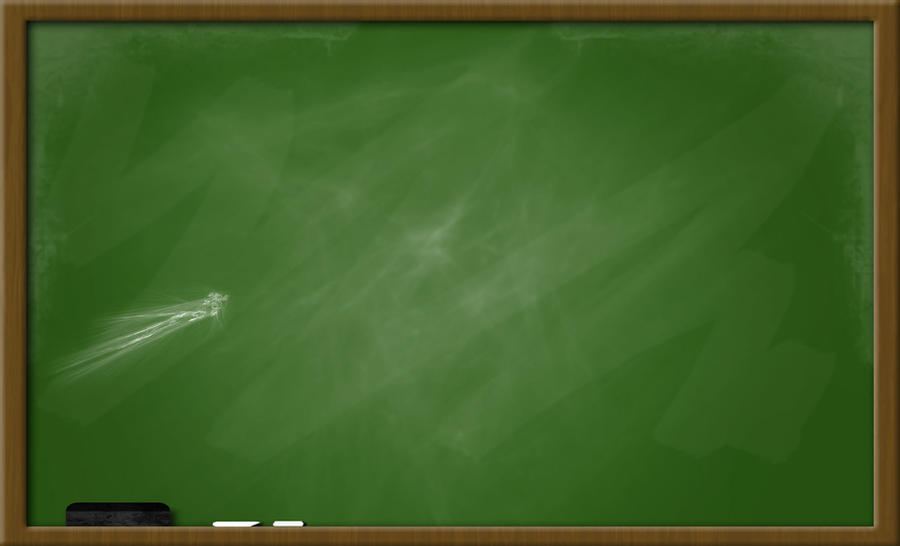 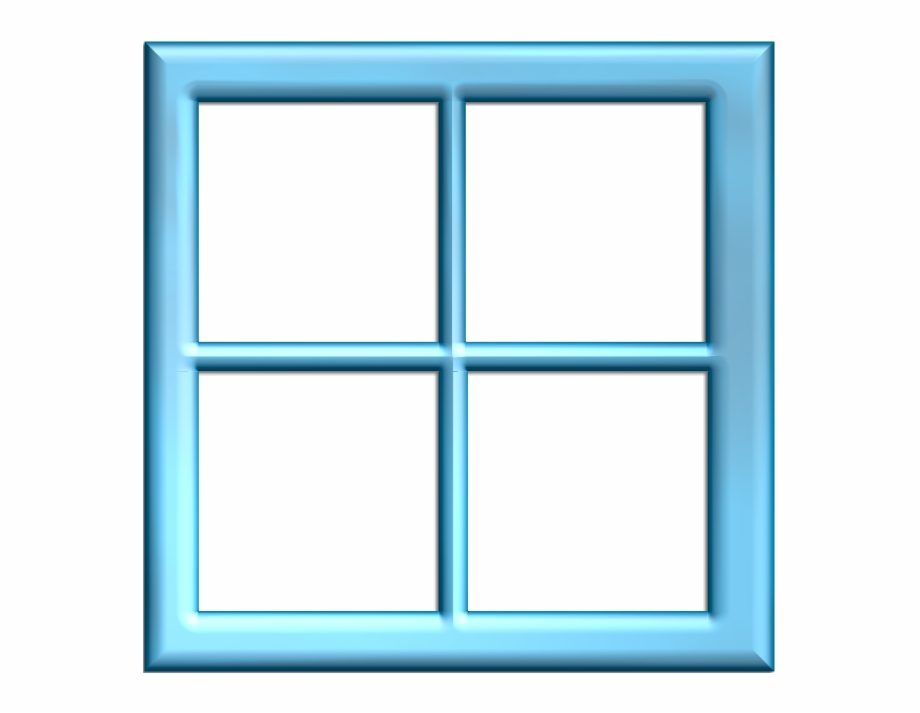 موضوع الدرس:
استكشاف جمع الكسور العشرية وطرحها
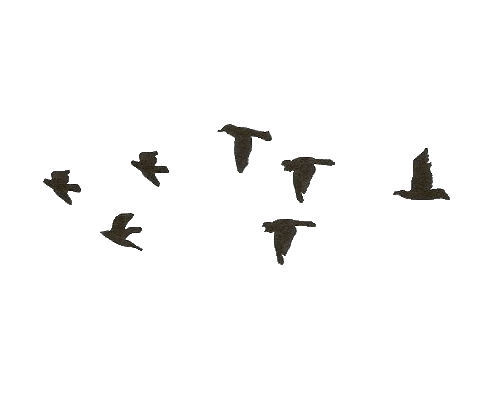 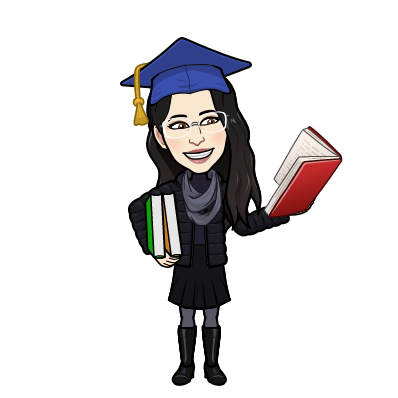 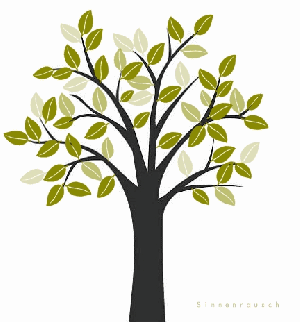 أهداف الدرس
المفردات
تمهيد
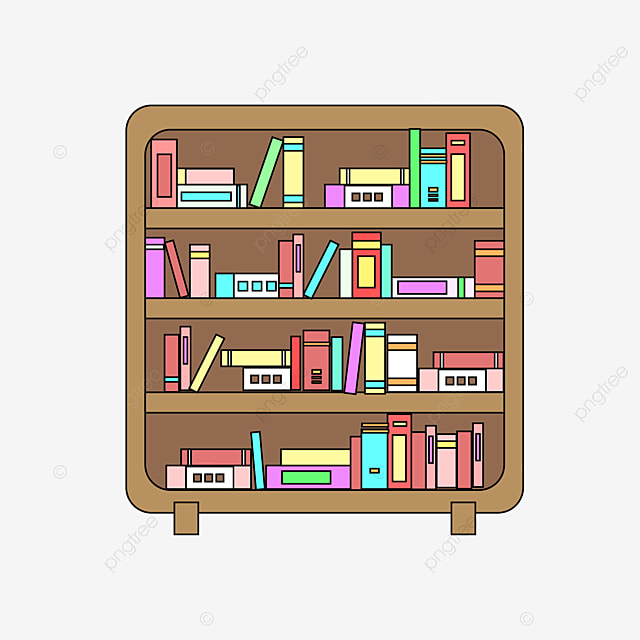 أمثلة
تدريبات
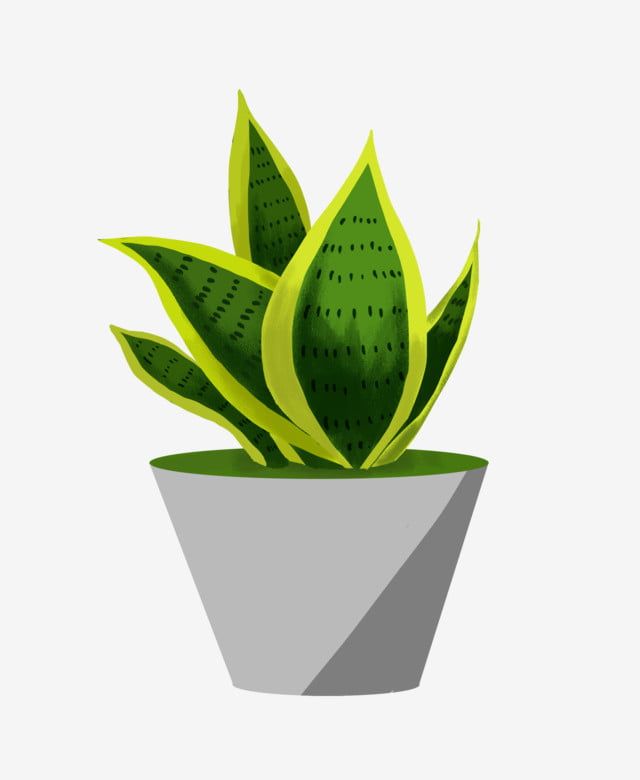 شكر وتقدير
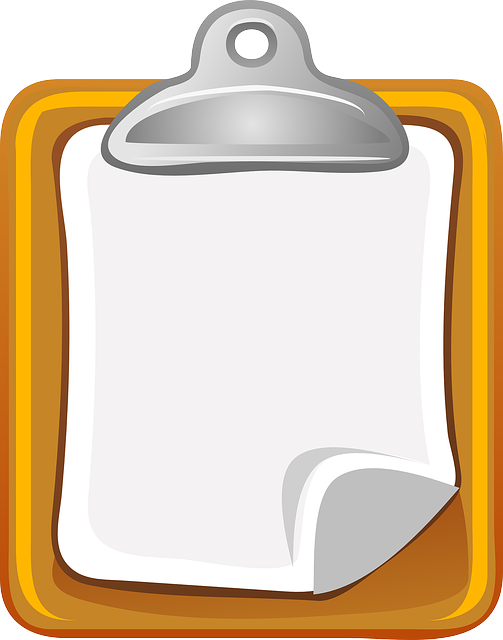 سجل الحضور
القوانين الصفية
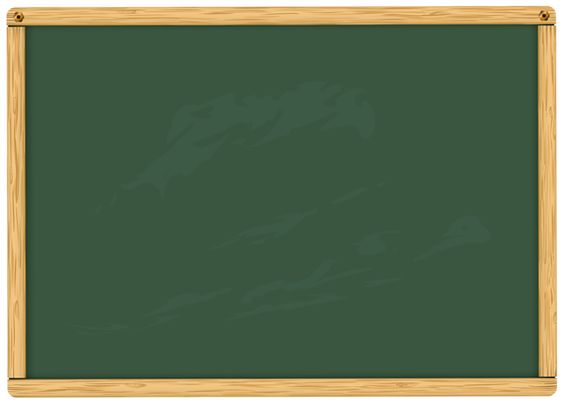 عدم مقاطعة المعلمة عندما تتحدث
عدم فتح المايك
 بدون إذن
احترام المعلمة والزميلات
احترام موعد الحصص
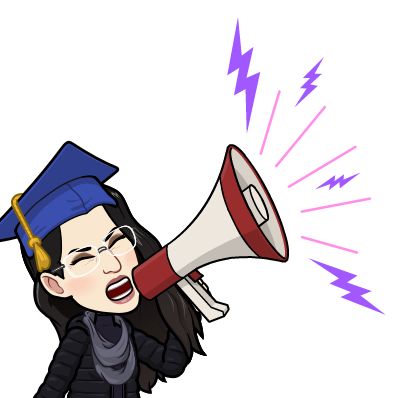 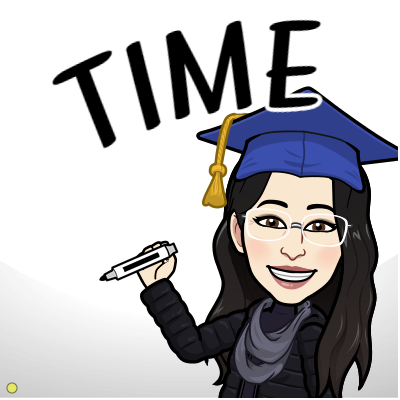 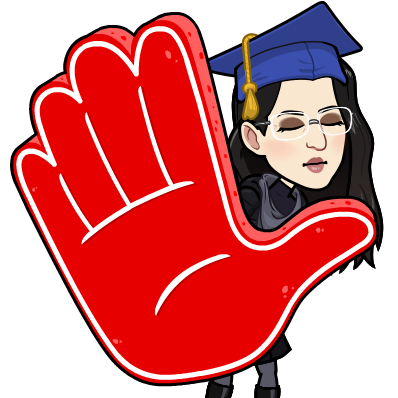 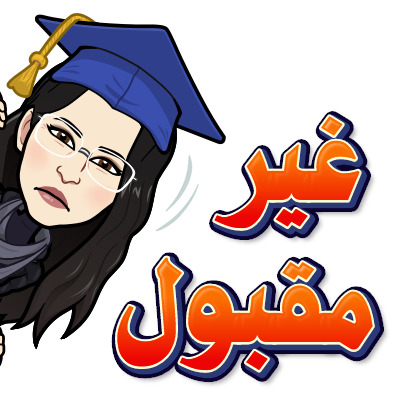 إحضار الكتاب والقلم 
استعدادا للحصة
التركيز مع الشرح
الاهتمام بالواجبات
الأمانة وعدم الغش
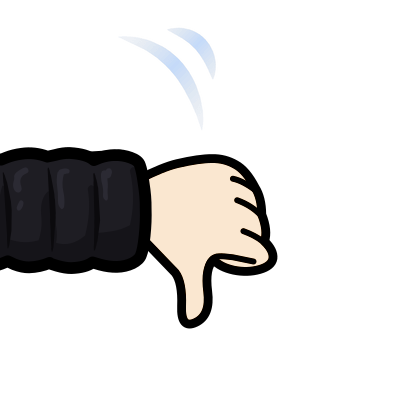 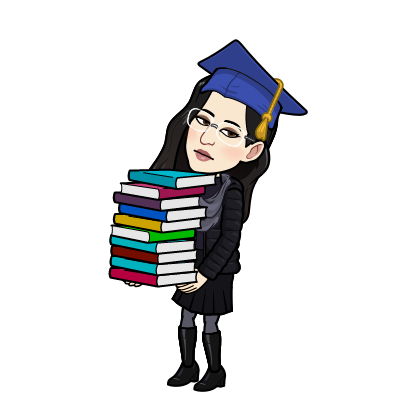 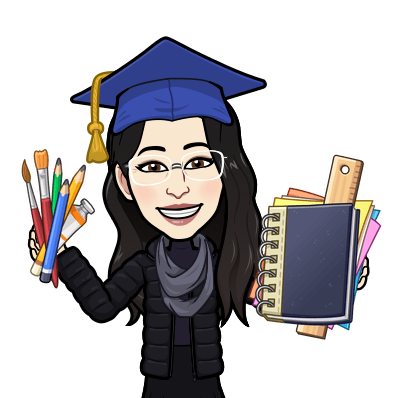 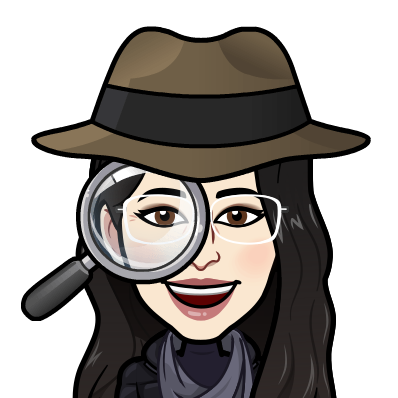 الواجب السابق
 في المنصة
درس تقدير الأعداد
خامس1
المها – حلا  – سارة الموسى– غنى
خامس2
ريتال – تالا
خامس3
دانة –ديما بوشليبي- لطيفة القطنان – نورة الخالدي
جمانة القصيبي – جنى الحارثي - داليا – ديم – ريماس – لانا الغامدي - لطيفة المزيعل- ليان الحسني – ميار – يارا المزيني
خامس4
مراجعة سريعة على تقدير جمع الكسور العشرية وطرحها
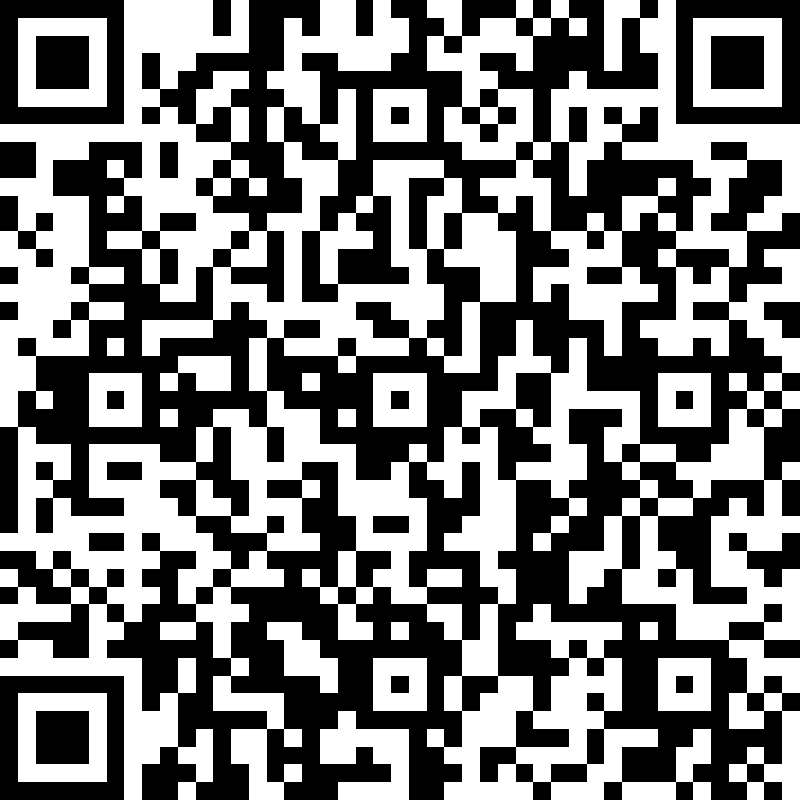 https://forms.office.com/r/Cjp9EkFvTj
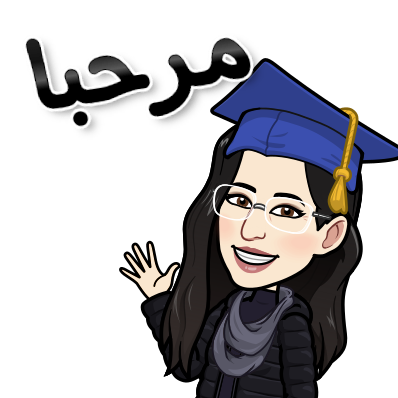 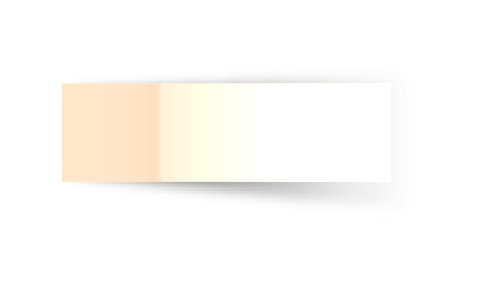 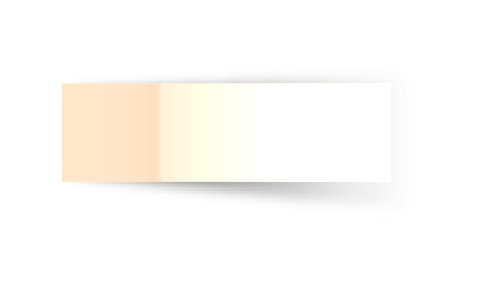 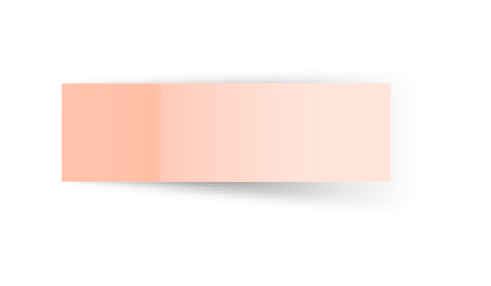 مراجعة الواجب
فكرة الدرس
تشويقة
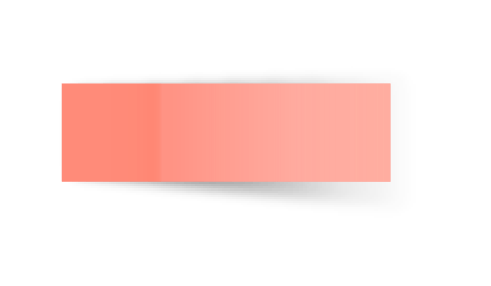 أمثلة
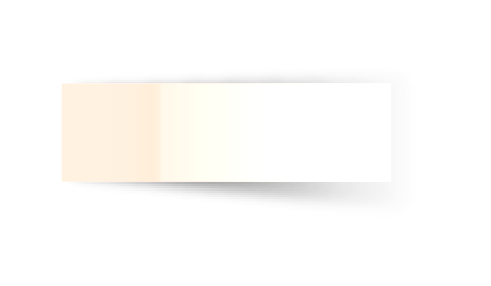 تدريبات
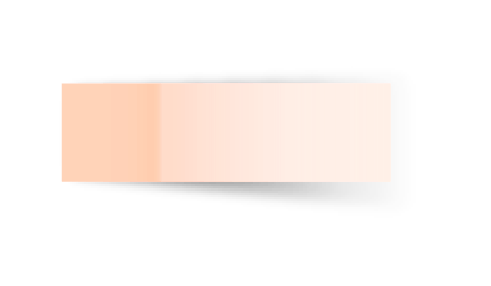 المفردات
محتويات 
درس اليوم
فكرة الدرس
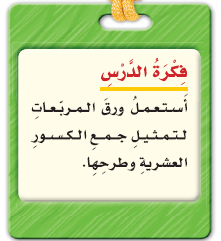 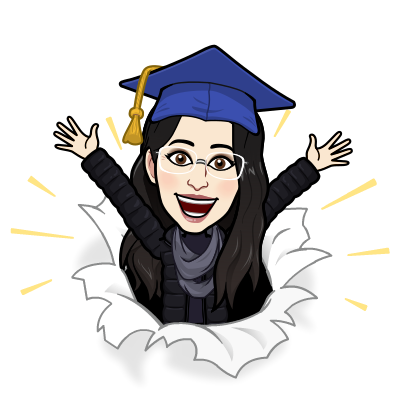 نشاط1
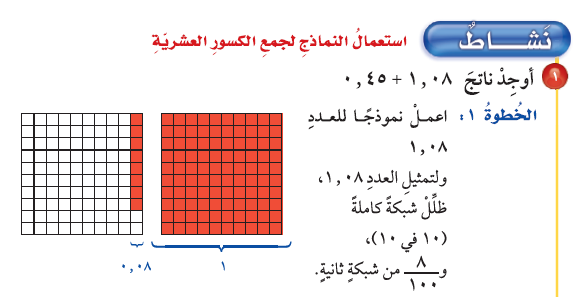 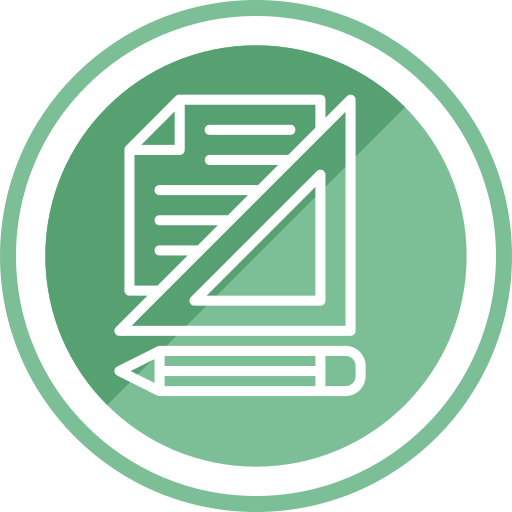 سبورة قطع دينز
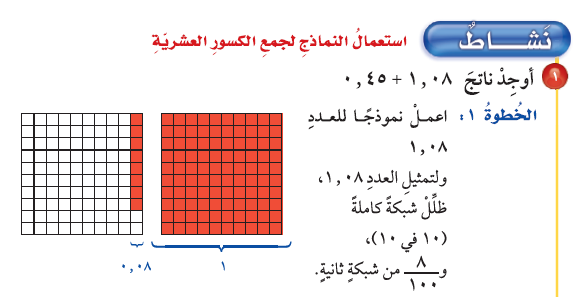 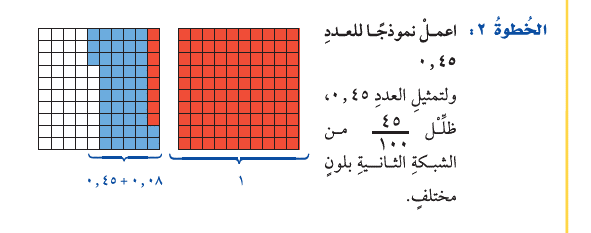 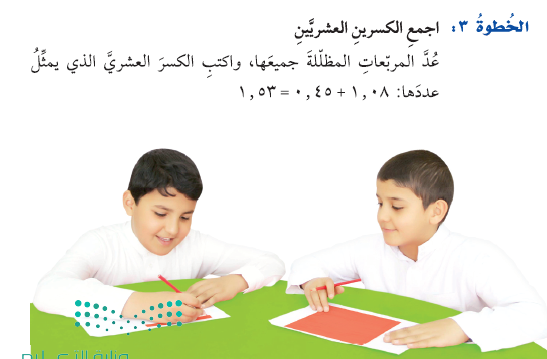 نشاط2
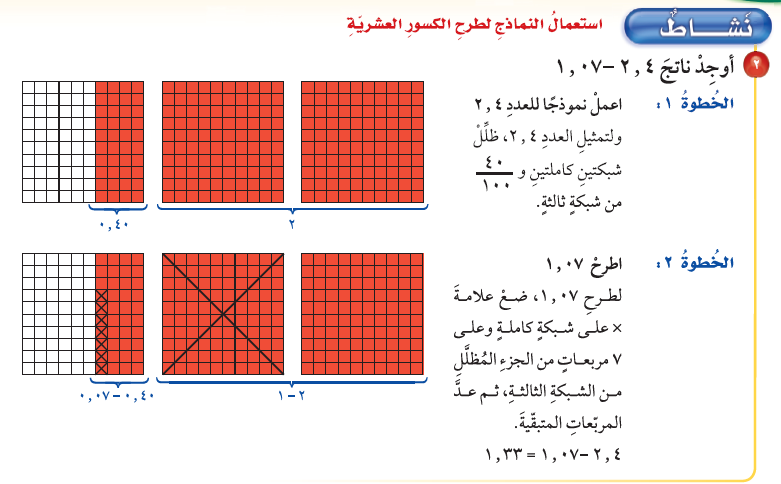 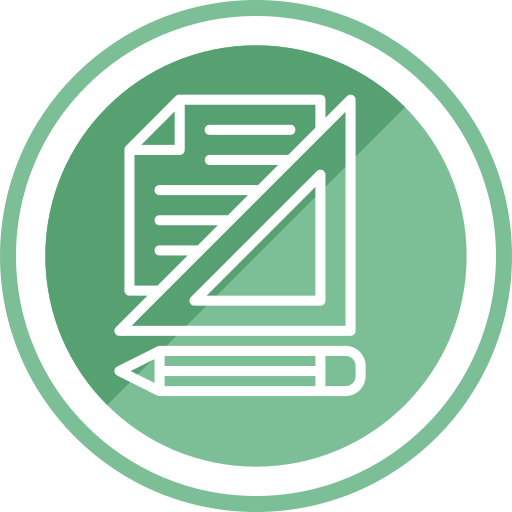 سبورة قطع دينز
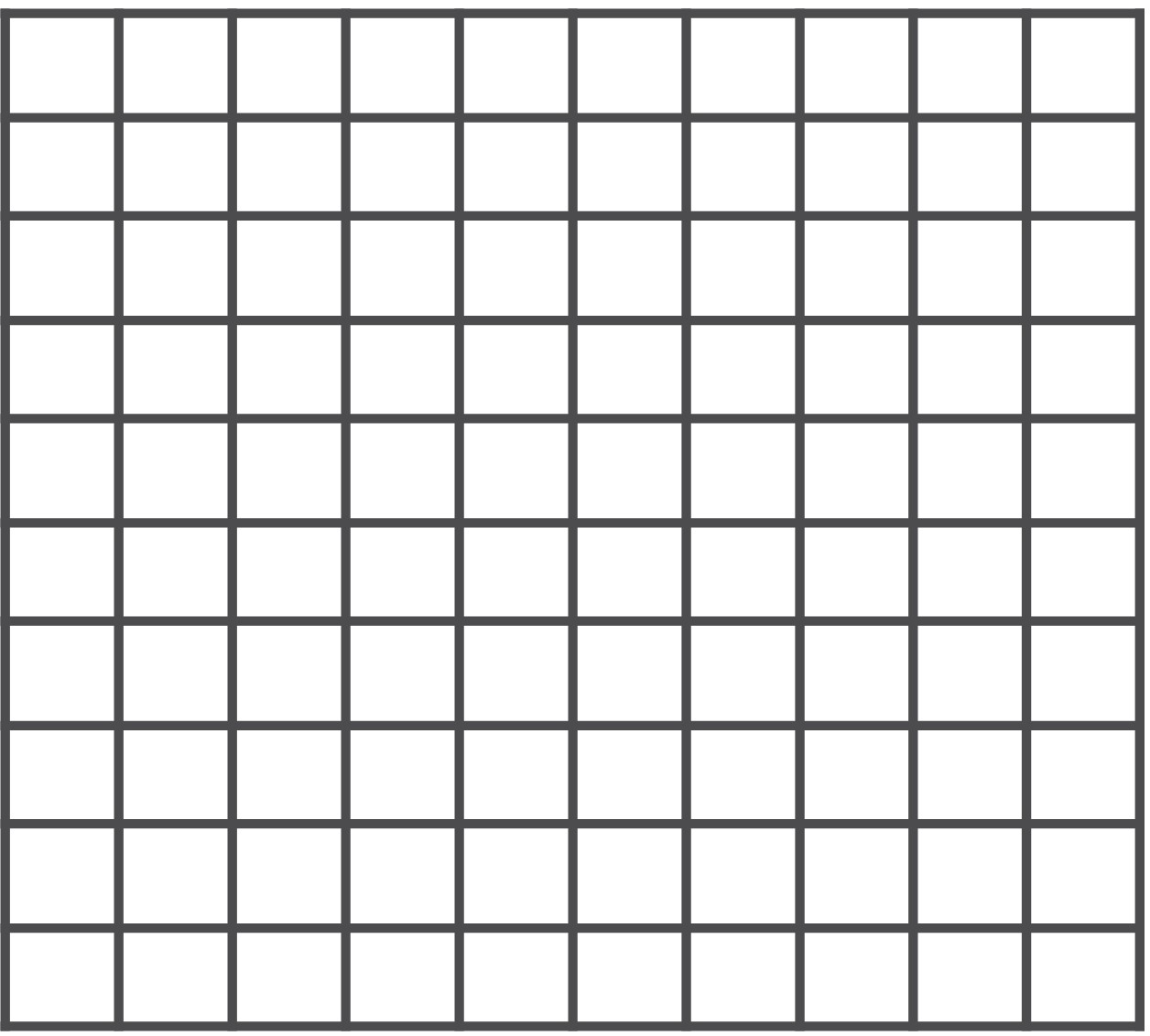 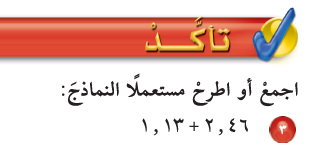 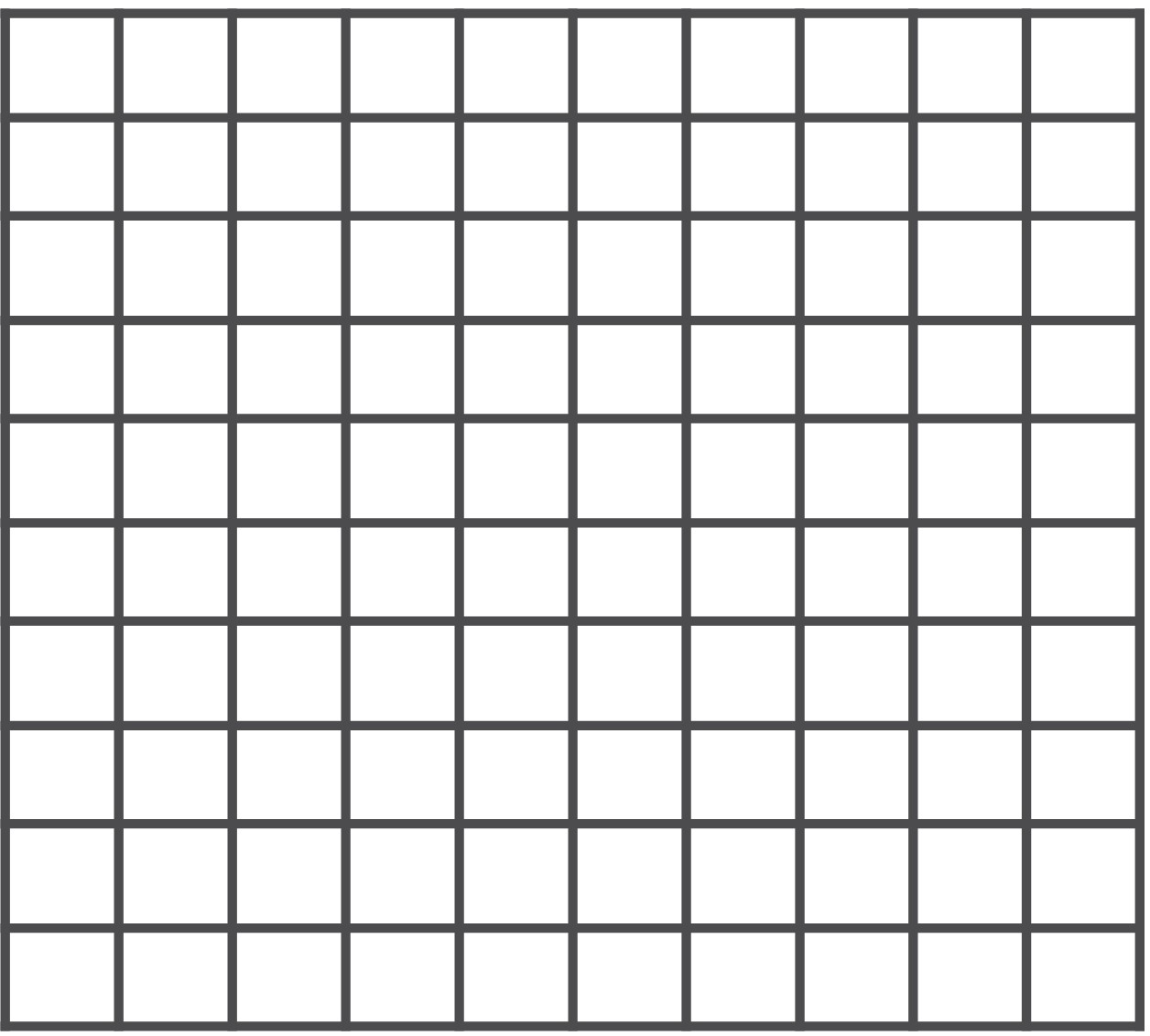 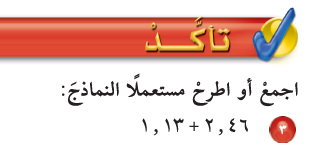 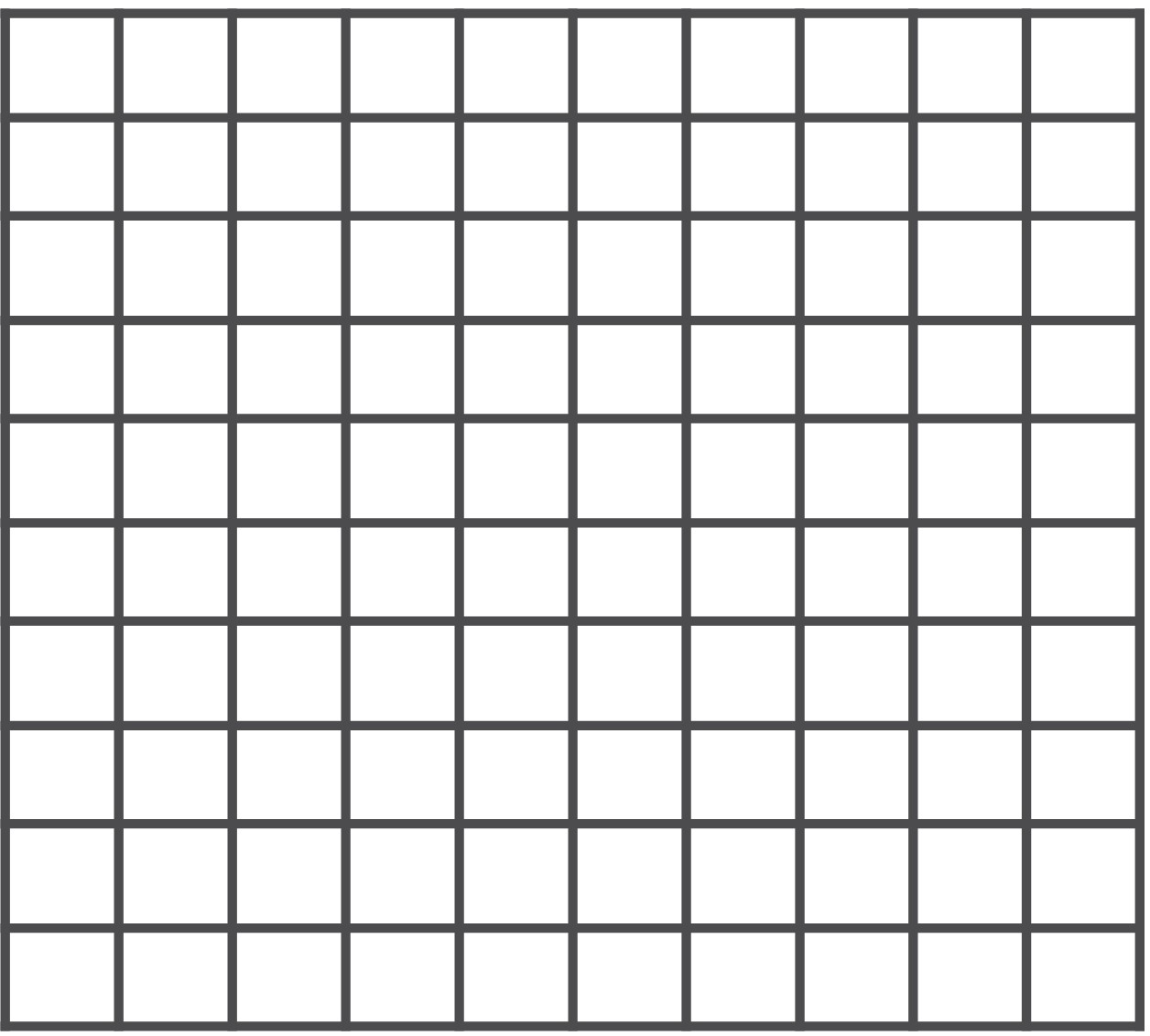 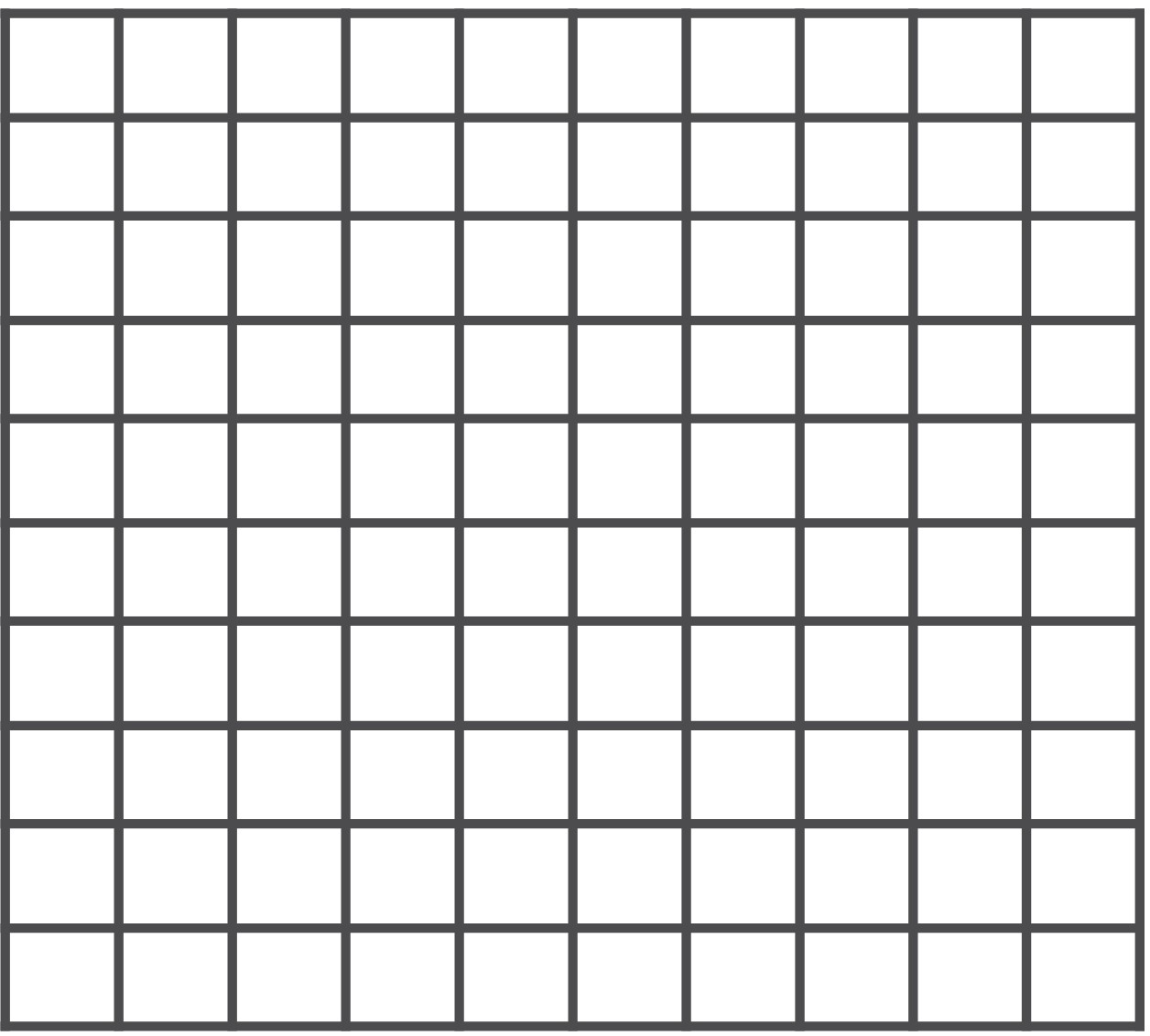 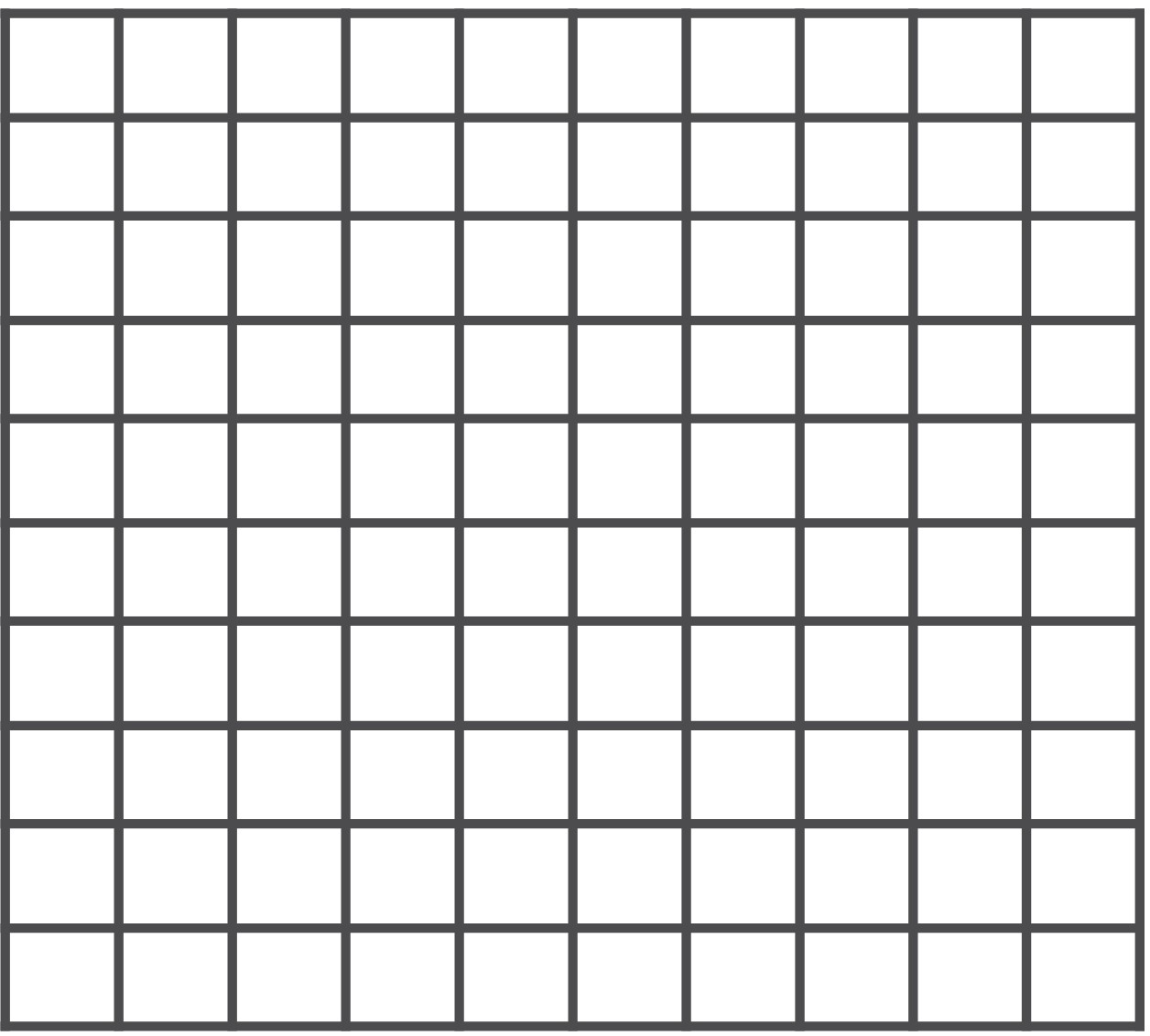 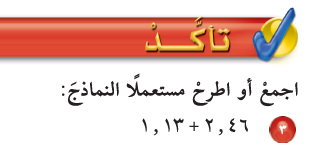 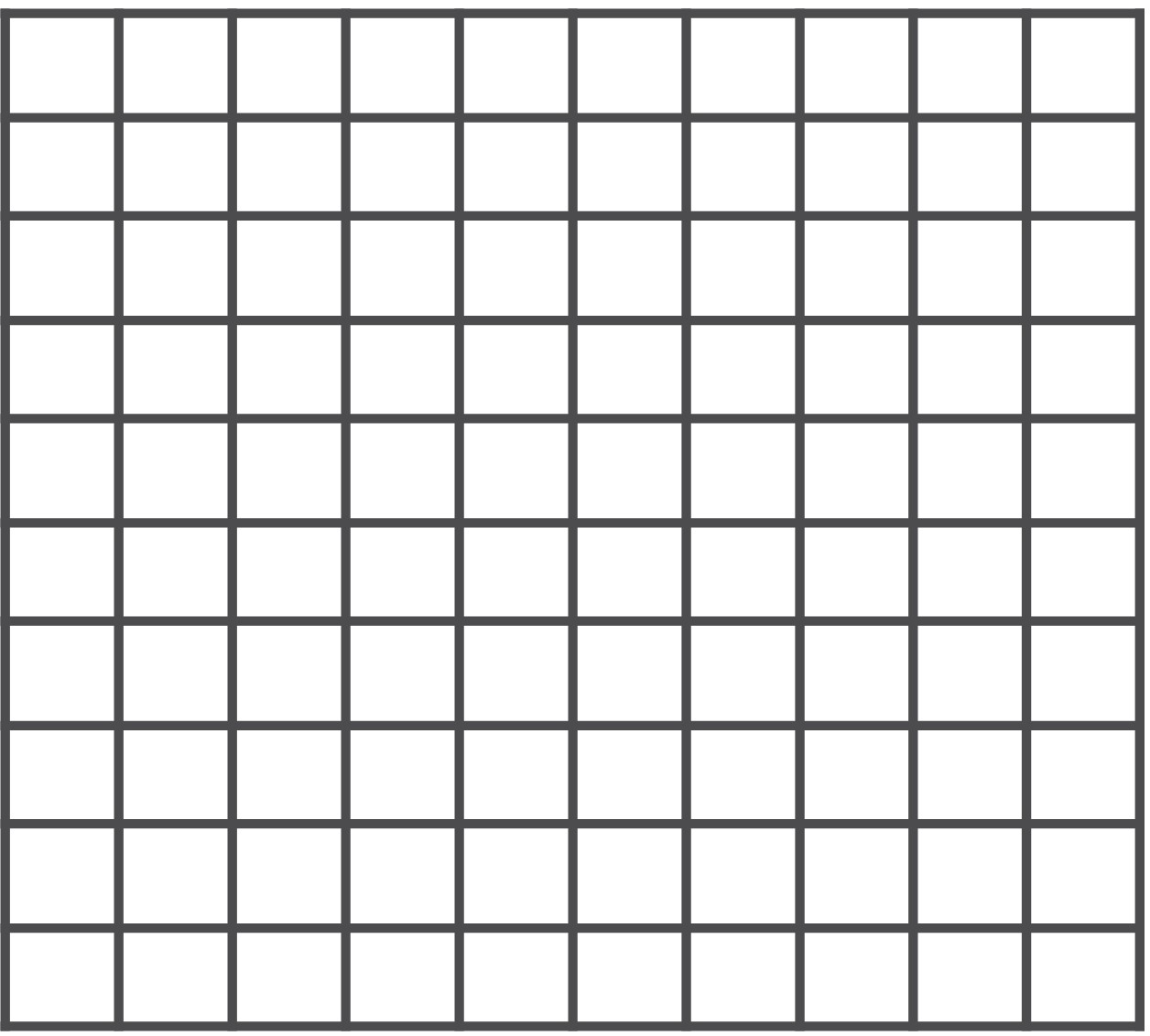 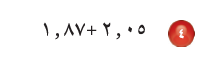 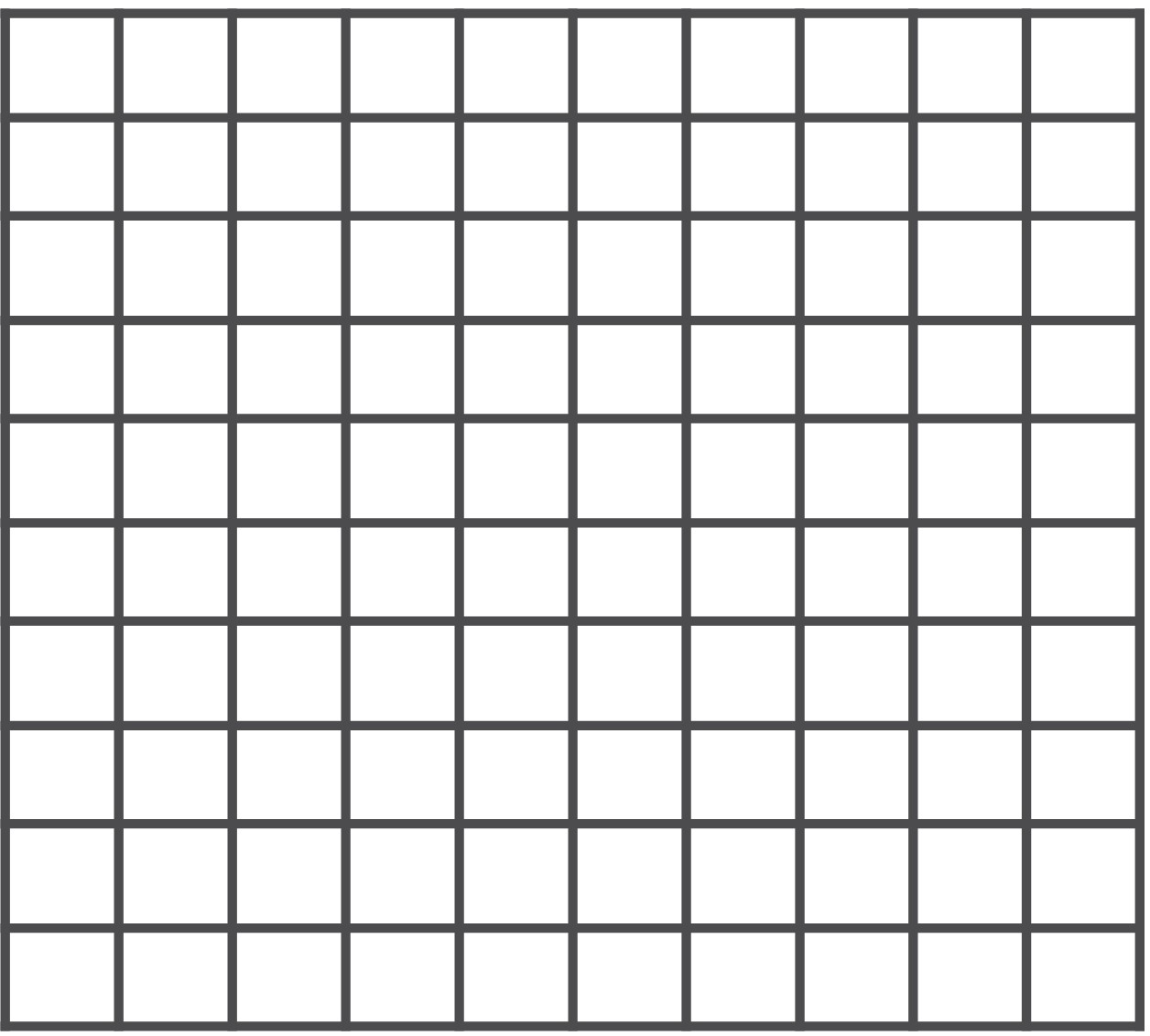 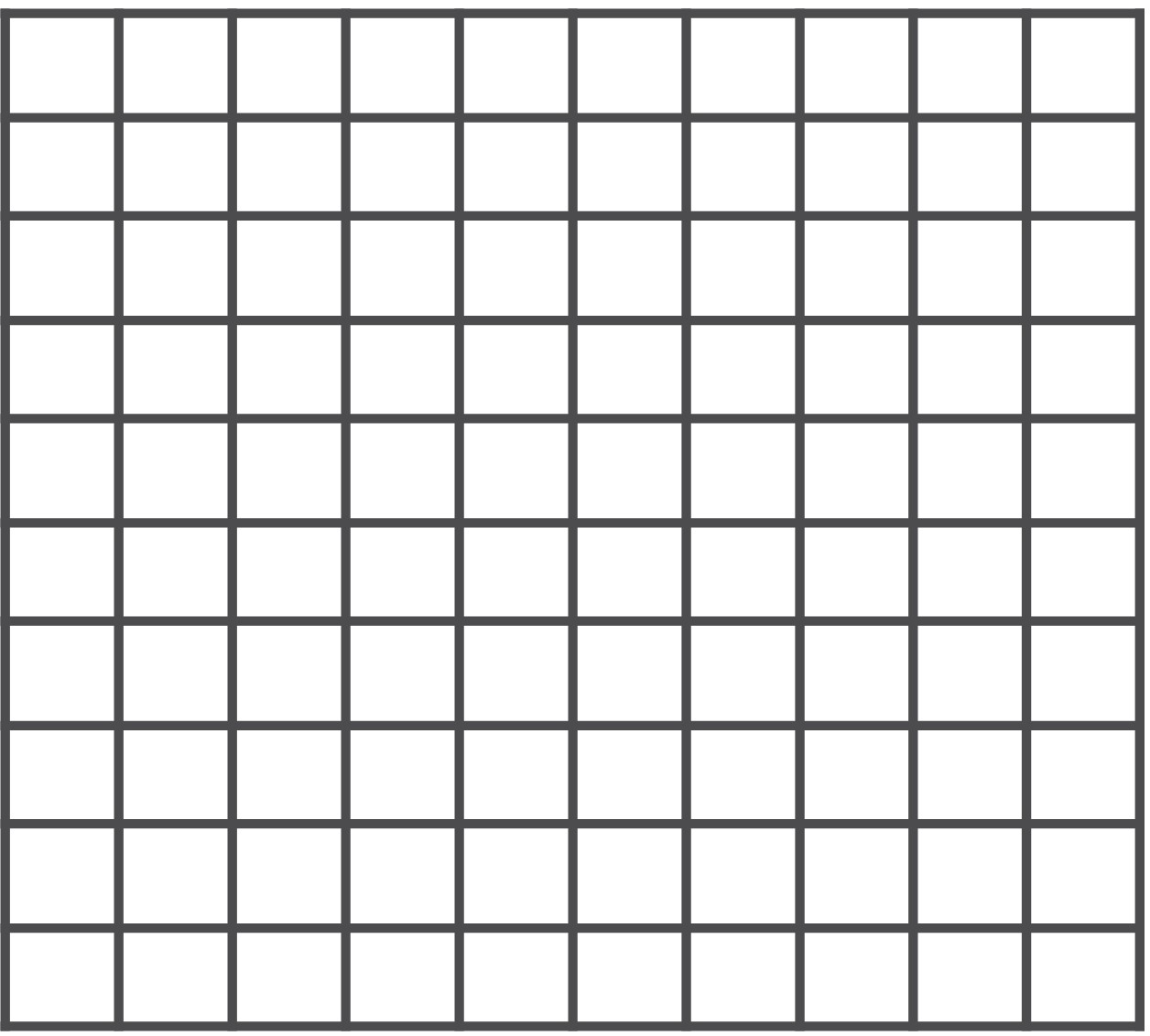 الواجب
في المنصة من اختبار منتصف الفصل صـ56
سؤال 1-2-4-5-7-8-9
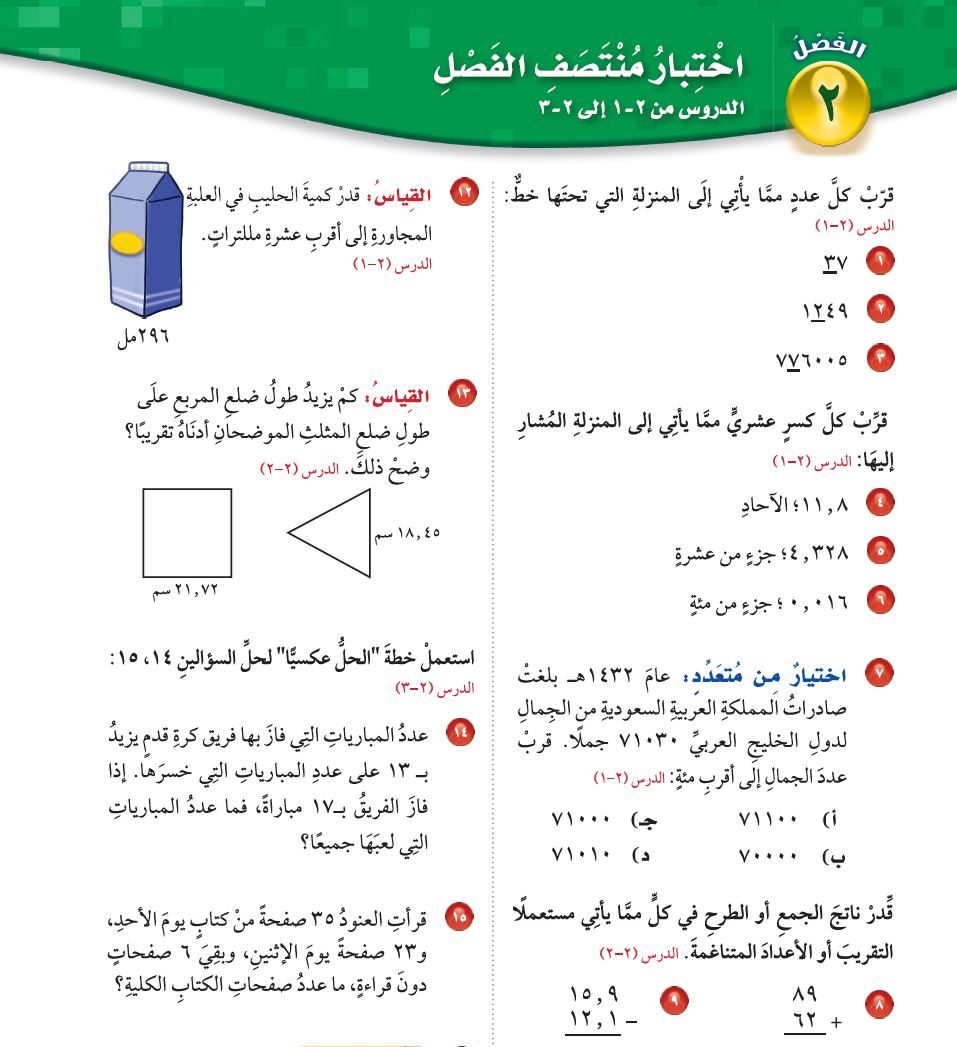 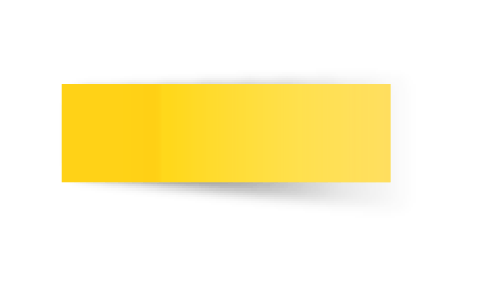 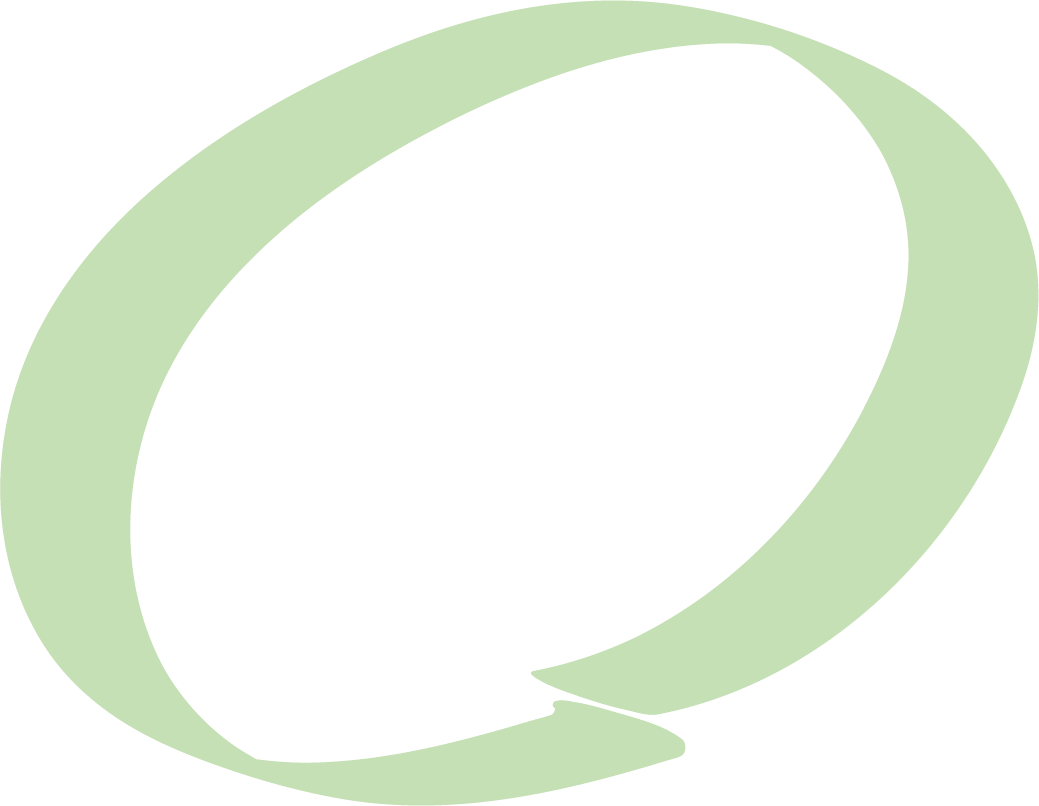 ختاماً
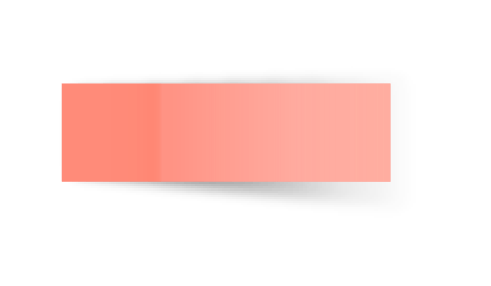 انطلق وحلق نحو النجاح
من لديه هدف لايهاب صعود الجبال
إعداد: هبة المزيد                                    https://t.me/hebamaz
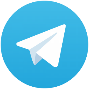